วิชา  การวิเคราะห์และออกแบบเชิงวัตถุ
(Object Oriented Analysis and Design)
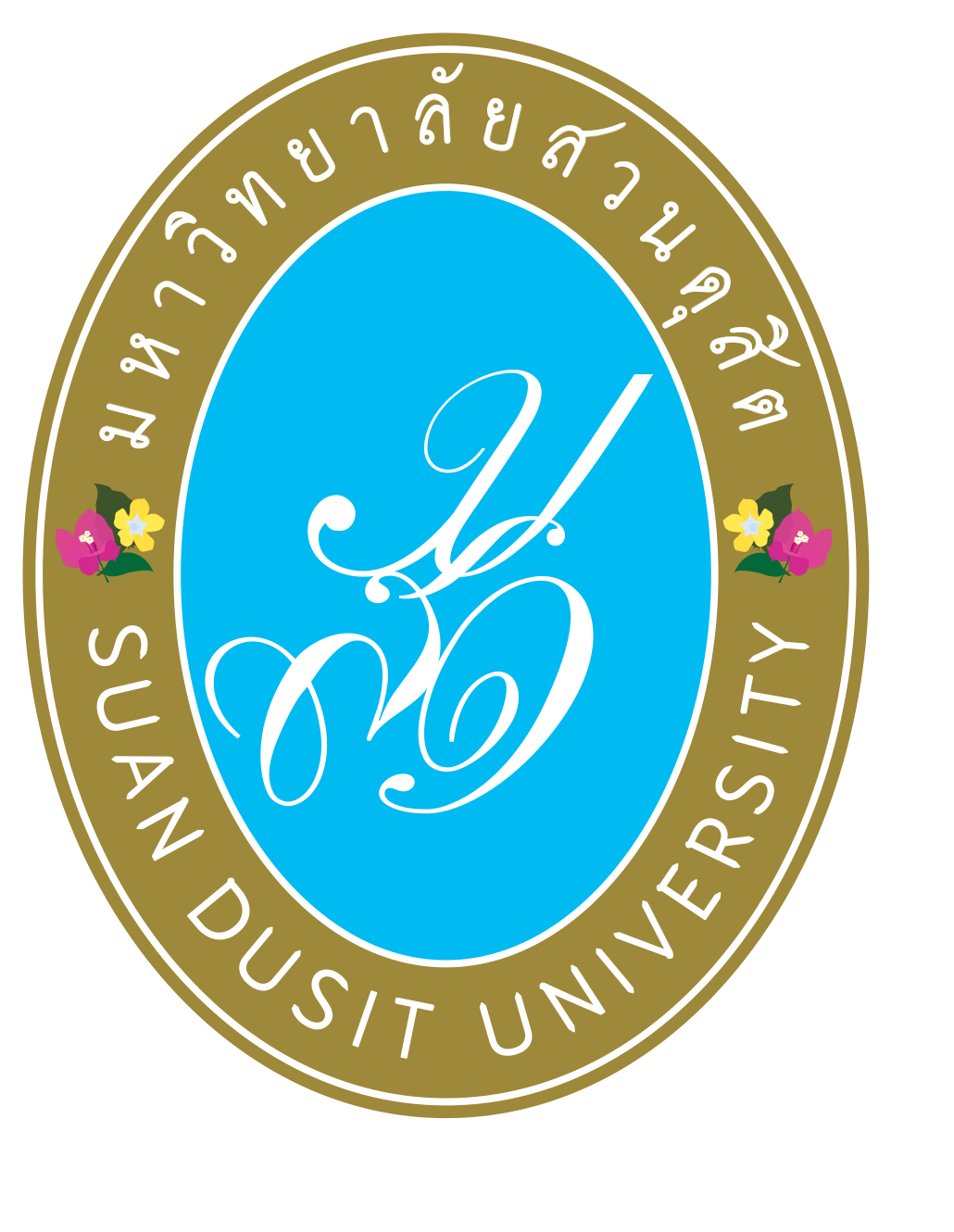 ผู้ช่วยศาสตราจารย์จุฑาวุฒิ จันทรมาลี
หลักสูตรวิทยาศาสตรบัณฑิต สาขาวิทยาการคอมพิวเตอร์
คณะวิทยาศาสตร์และเทคโนโลยี มหาวิทยาลัยสวนดุสิต
[Speaker Notes: วิชา  การวิเคราะห์และออกแบบเชิงวัตถุ (ศิวัช  กาญจนชุม)]
หน่วยที่ 3 กระบวนการวิเคราะห์และออกแบบเชิงวัตถุ
สาระการเรียนรู้
1. พื้นฐานการวิเคราะห์และออกแบบเชิงวัตถุ
2. การวิเคราะห์และออกแบบระบบ
3. ประเภทของการออกแบบระบบ
4. กิจกรรมในระยะออกแบบระบบ
5. กลยุทธ์การจัดหาระบบ
สาระการเรียนรู้
6. การออกแบบสถาปัตยกรรมระบบ
7. การเปรียบเทียบระดับการออกแบบระบบฐานข้อมูลกับสถาปัตยกรรมระบบฐานข้อมูล
8. ขั้นตอนการวิเคราะห์และออกแบบระบบ
9. การวิเคราะห์ระบบเชิงวัตถุ
10. การวิเคราะห์ในวงจรการพัฒนาระบบเชิงวัตถุ
จุดประสงค์การเรียนรู้
1. อธิบายพื้นฐานการวิเคราะห์และออกแบบเชิงวัตถุได้
2. อธิบายวิธีการวิเคราะห์และออกแบบระบบได้
3. อธิบายประเภทและกิจกรรมในการออกแบบระบบได้
4. อธิบายขั้นตอนการวิเคราะห์และออกแบบระบบได้
5. ประยุกต์การวิเคราะห์ในวงจรการพัฒนาระบบเชิงวัตถุได้
สมรรถนะการเรียนรู้
1. แสดงความรู้เกี่ยวกับกระบวนการวิเคราะห์และออกแบบเชิงวัตถุ
2. แสดงความรู้เกี่ยวกับขั้นตอนการวิเคราะห์และออกแบบระบบ
3. ปฏิบัติการวิเคราะห์ในวงจรการพัฒนาระบบเชิงวัตถุ
พื้นฐานการวิเคราะห์และออกแบบเชิงวัตถุ
การวิเคราะห์และออกแบบเชิงวัตถุ (OOAD) เป็นวิธีการที่ได้รับความนิยม โดยการดูระบบจากมุมมองของตัวอ็อบเจกต์เอง เพราะออบเจ็กต์ทำหน้าที่ปฏิบัติงานและเป็นตัวโต้ตอบหรือปฏิสัมพันธ์กับระบบ โดยผลผลิตสุดท้ายของการวิเคราะห์เชิงวัตถุ คือ การจำลองแบบเชิงวัตถุ (Object Model) ซึ่งจะเป็นตัวแทนของระบบสารสนเทศใน
ความหมายของอ็อบเจกต์และแนวความคิดเชิงวัตถุ
การวิเคราะห์และออกแบบระบบ
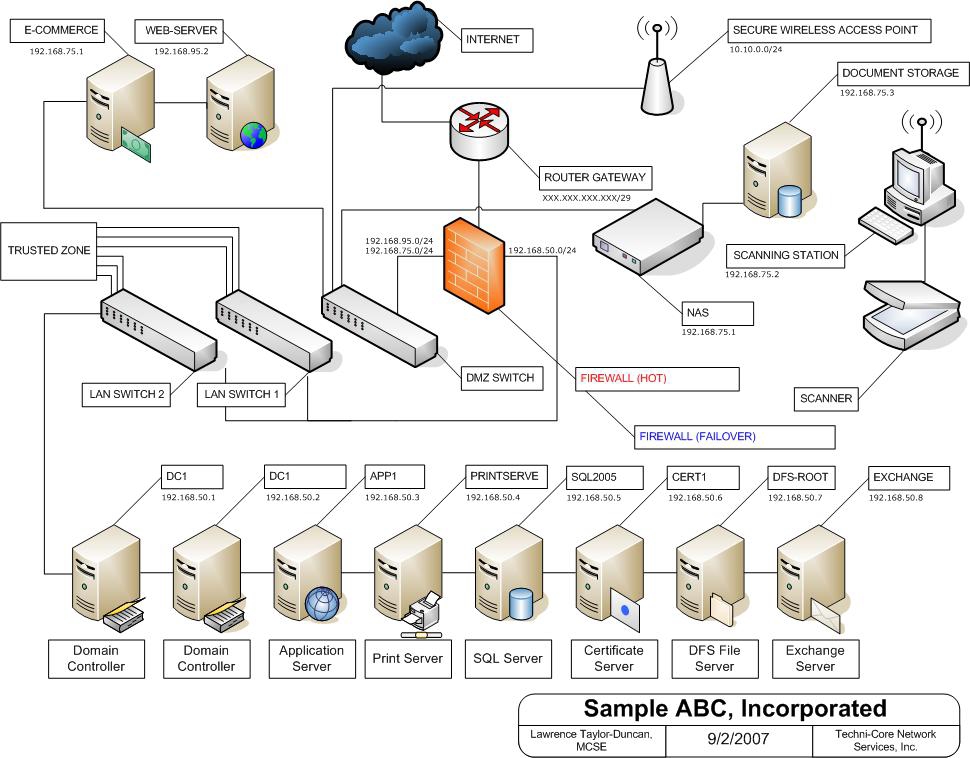 ประเภทของการออกแบบระบบ
1. การออกแบบเชิงตรรกะ (Logical Design) 
2. การออกแบบเชิงกายภาพ (Physical Design)
กิจกรรมในระยะออกแบบระบบ
1. การจัดหาระบบ
2. การออกแบบสถาปัตยกรรมระบบ
3. การออกแบบ Input, Output และ User Interface
4. การออกแบบฐานข้อมูล
5. การสร้างต้นแบบ
6. การออกแบบโปรแกรม
กลยุทธ์การจัดหาระบบ (System Acquisition Strategies)
1. การพัฒนาโปรแกรมขึ้นใช้เอง
2. การซื้อโปรแกรมสำหรับรูป
3. การว่าจ้างหน่วยงานภายนอก
การออกแบบสถาปัตยกรรมระบบ
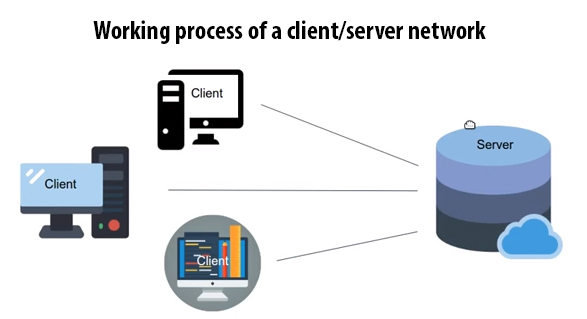 การออกแบบสถาปัตยกรรมระบบ
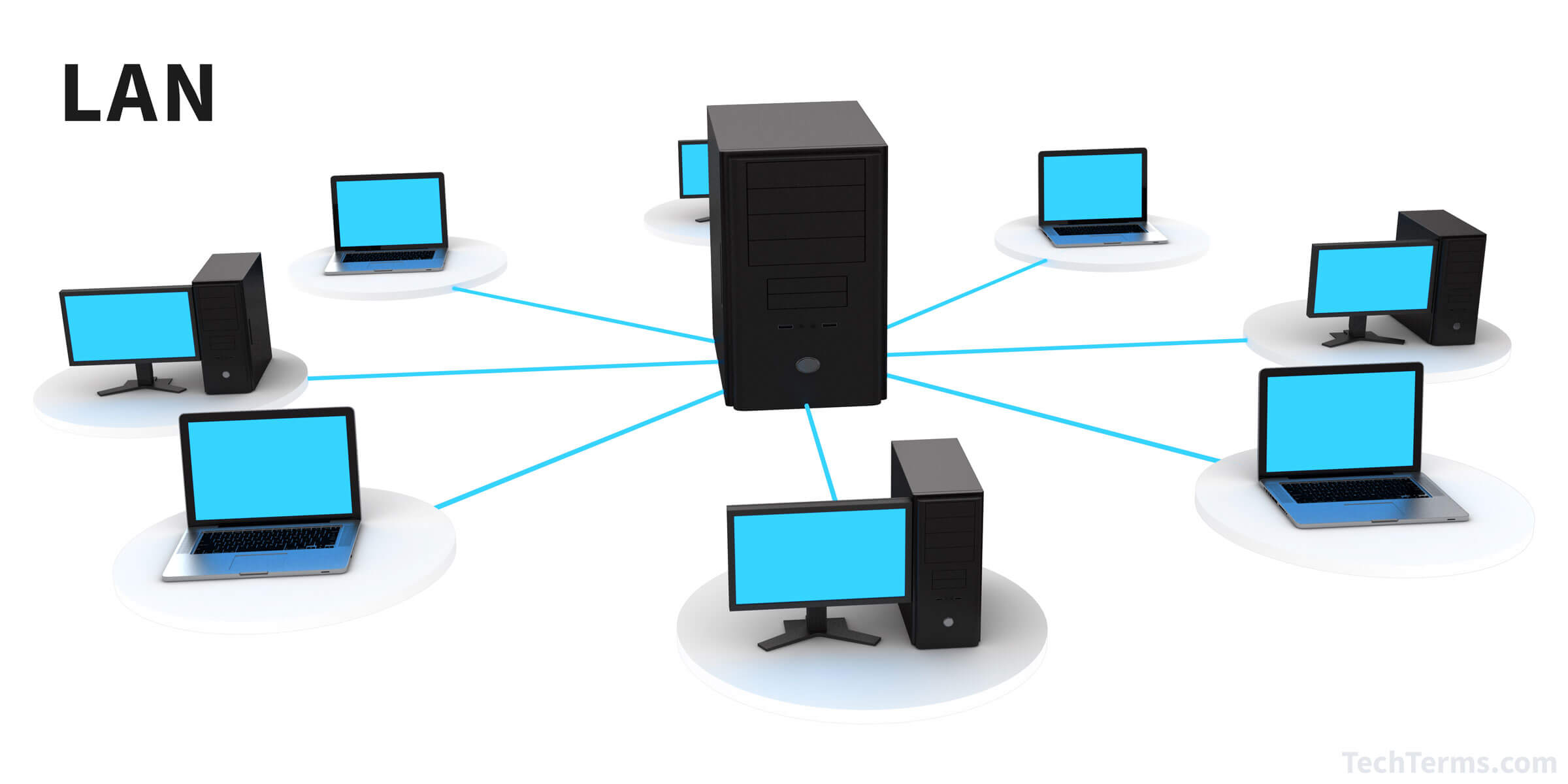 การเปรียบเทียบระดับการออกแบบระบบฐานข้อมูลกับสถาปัตยกรรมระบบฐานข้อมูล
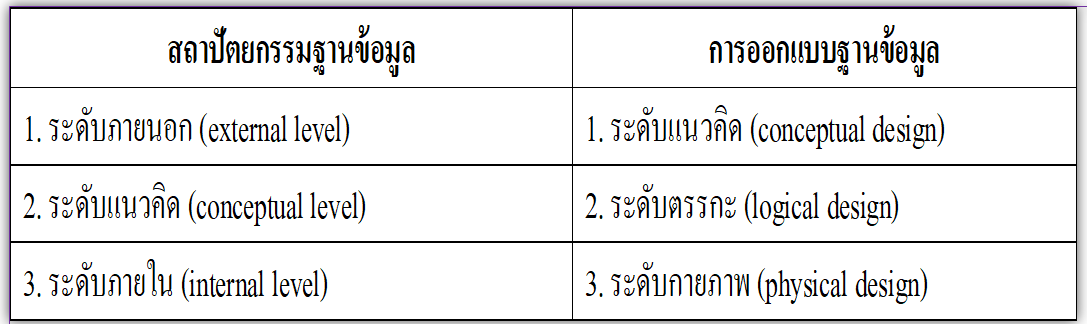 ขั้นตอนการวิเคราะห์และออกแบบระบบ
1. การวิเคราะห์ระบบ  (Analysis) 
2. การออกแบบระบบ  (Design)
3. การพัฒนาระบบ  (Development)
การวิเคราะห์ระบบเชิงวัตถุ
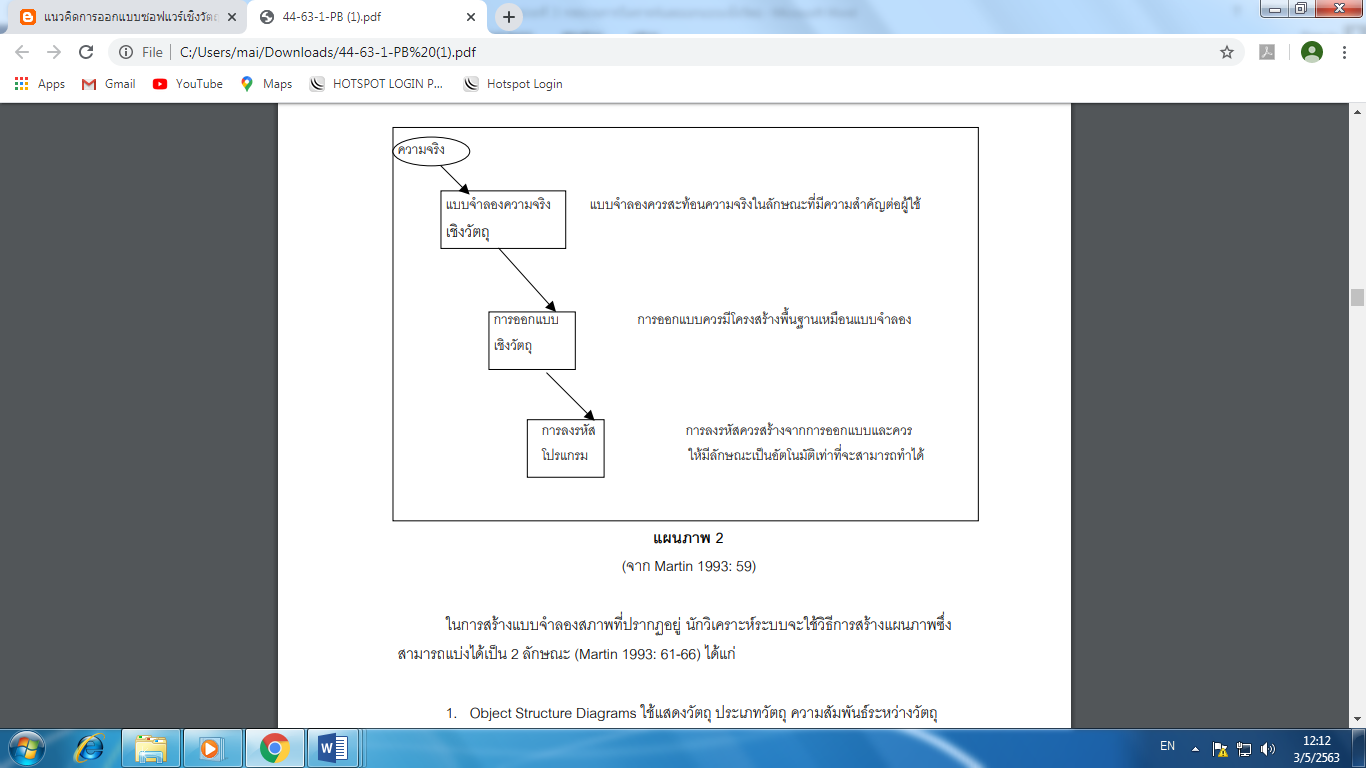 Fern Diagrams
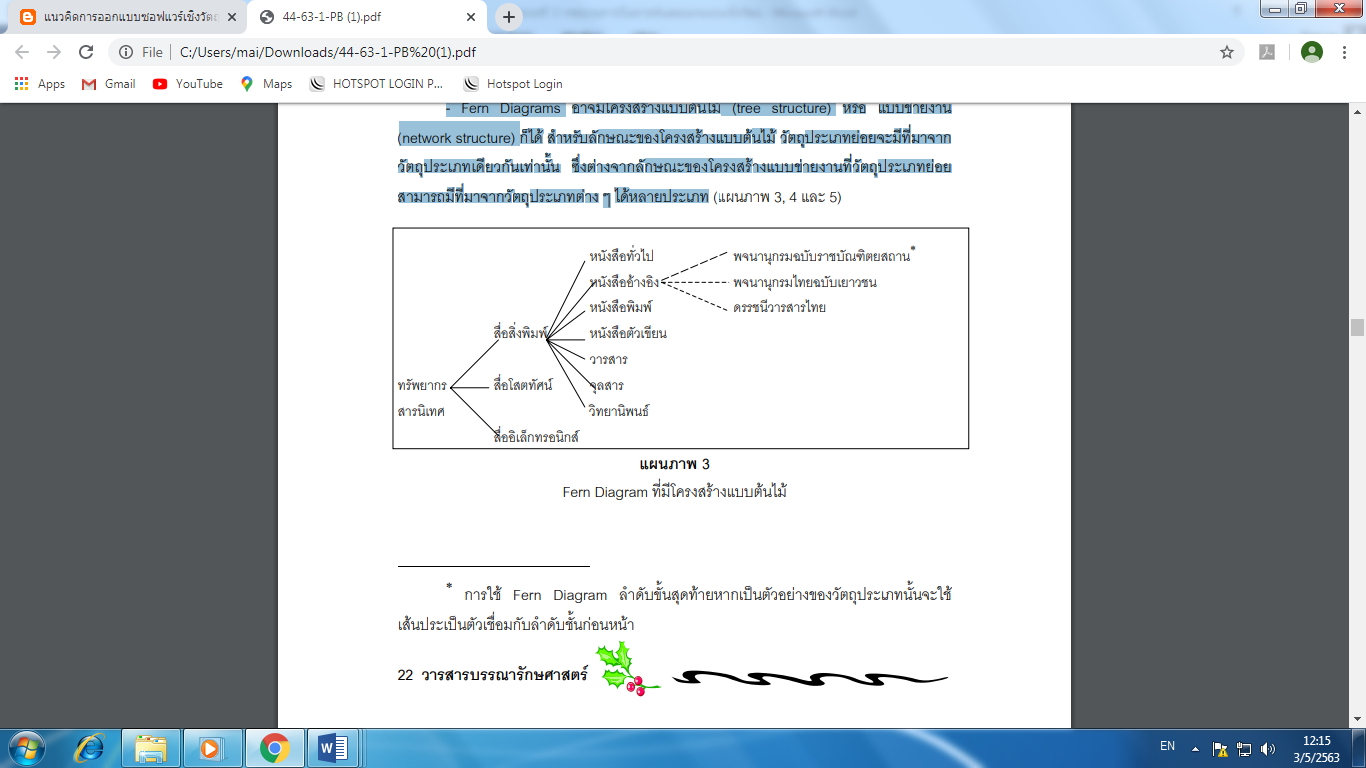 Fern Diagrams
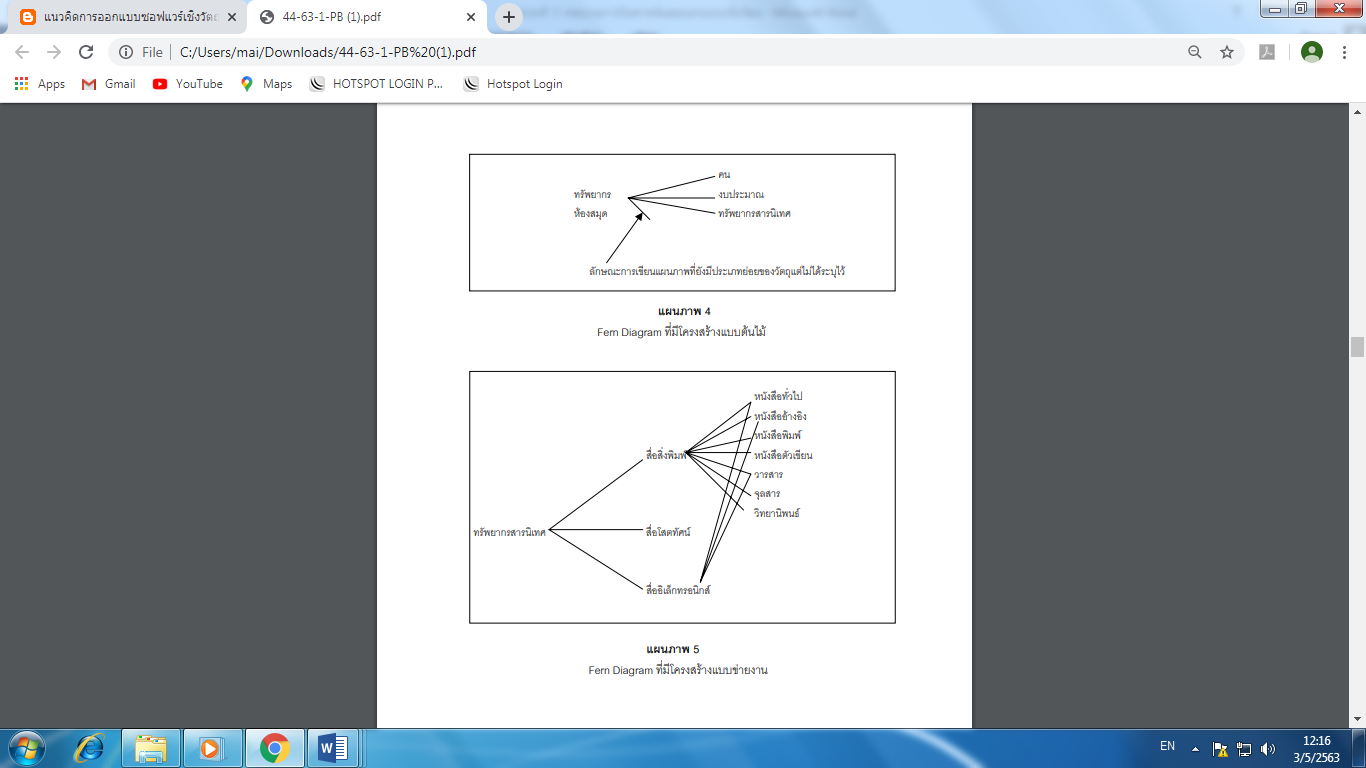 Fern Diagrams
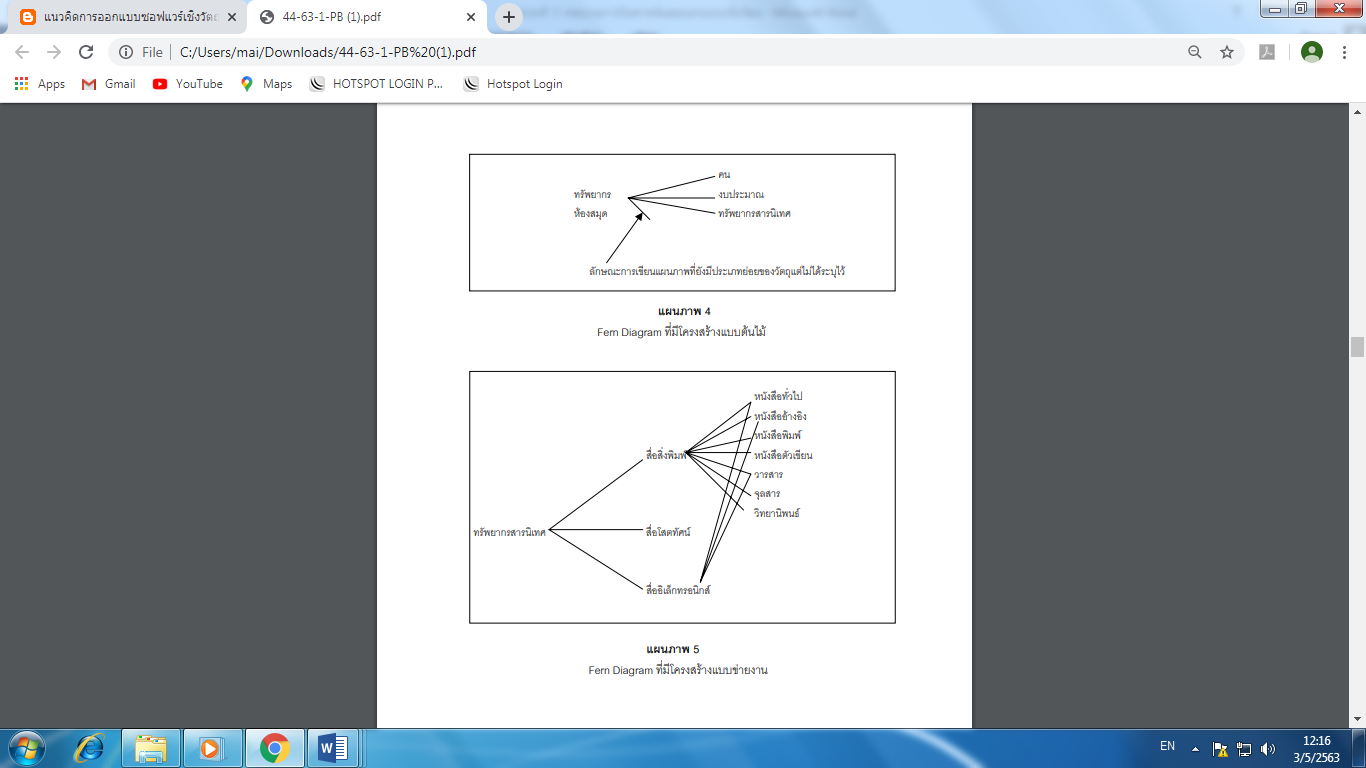 Box Diagrams
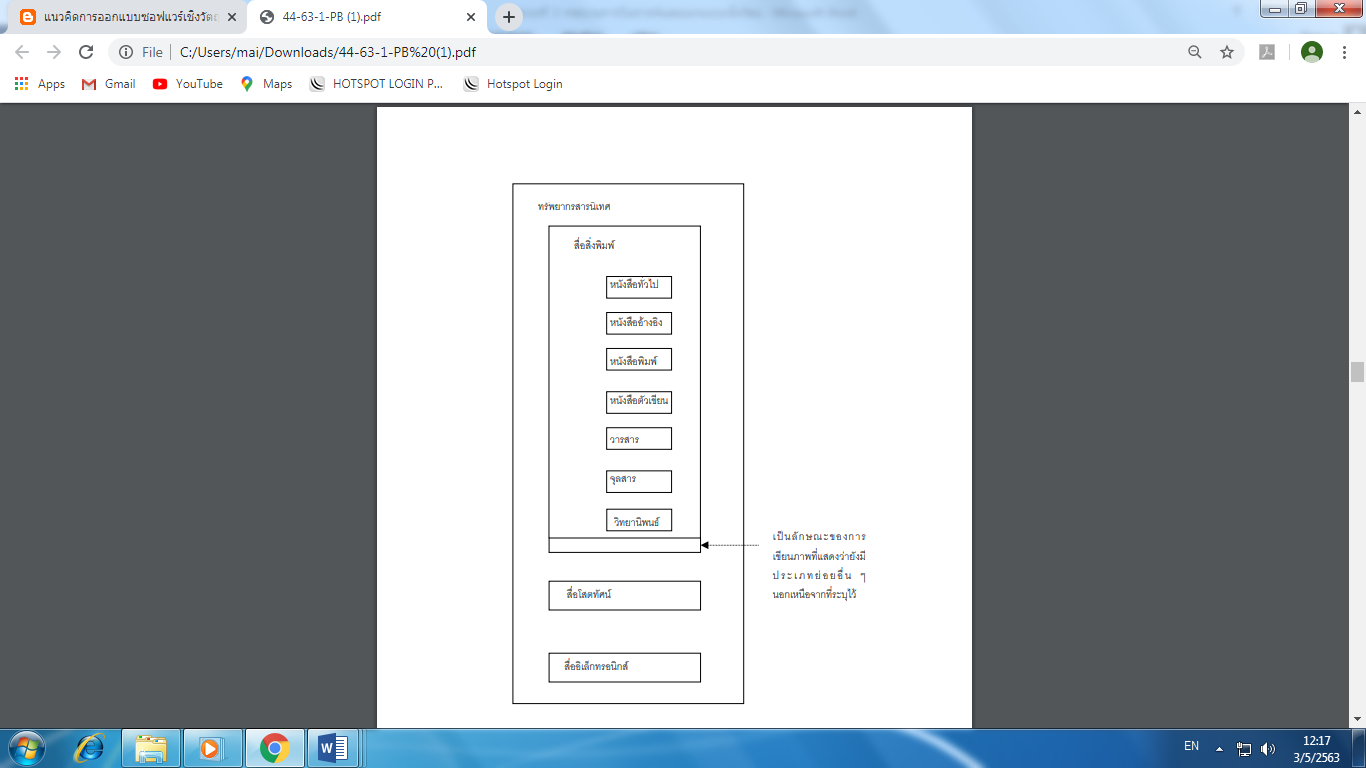 Box Diagrams
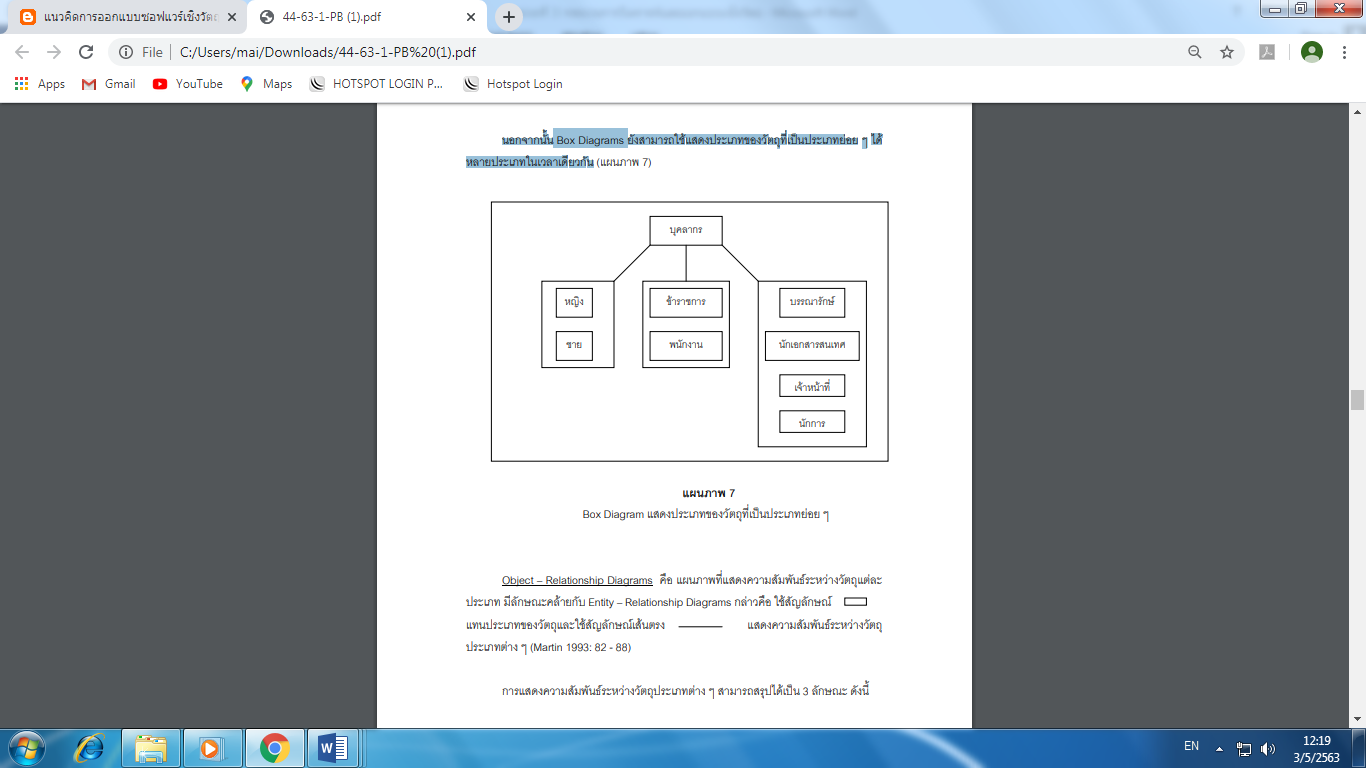 Cardinal Constraints
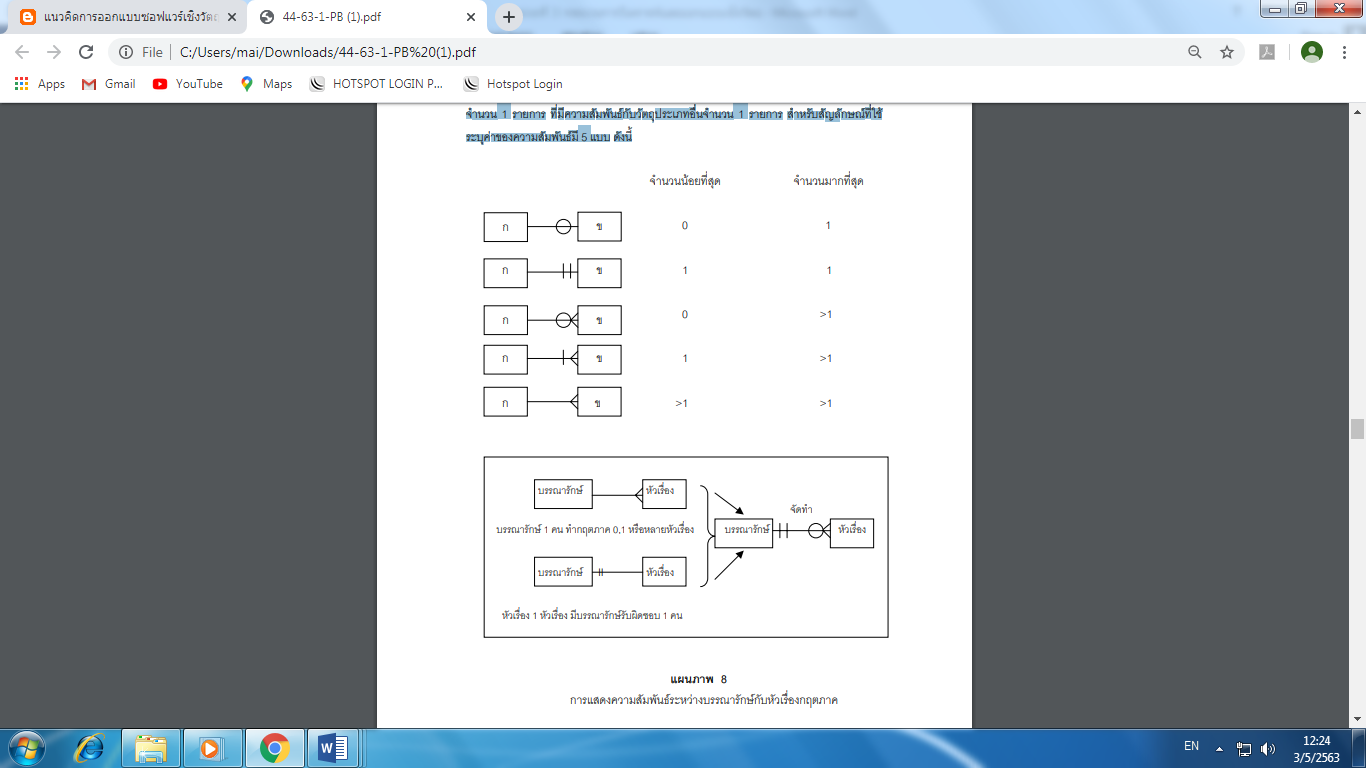 Cardinal Constraints
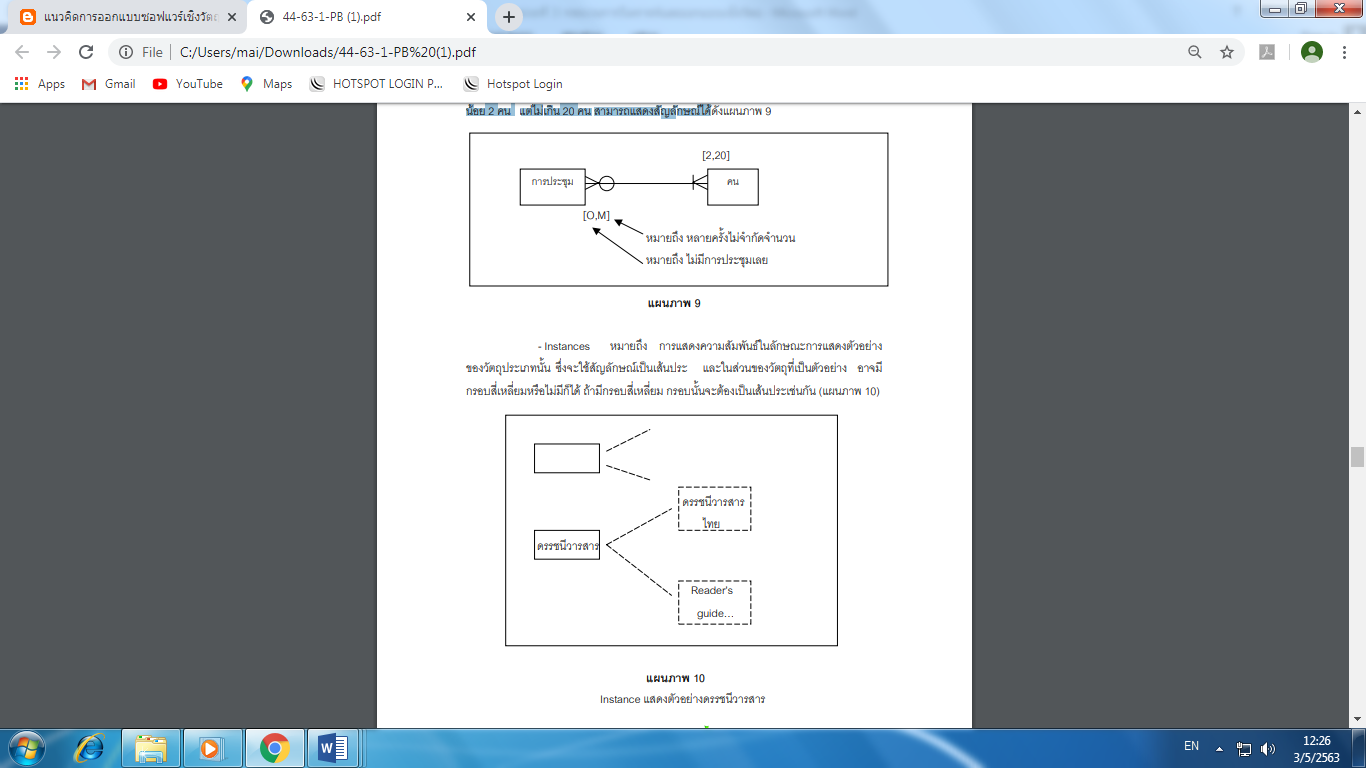 Instances
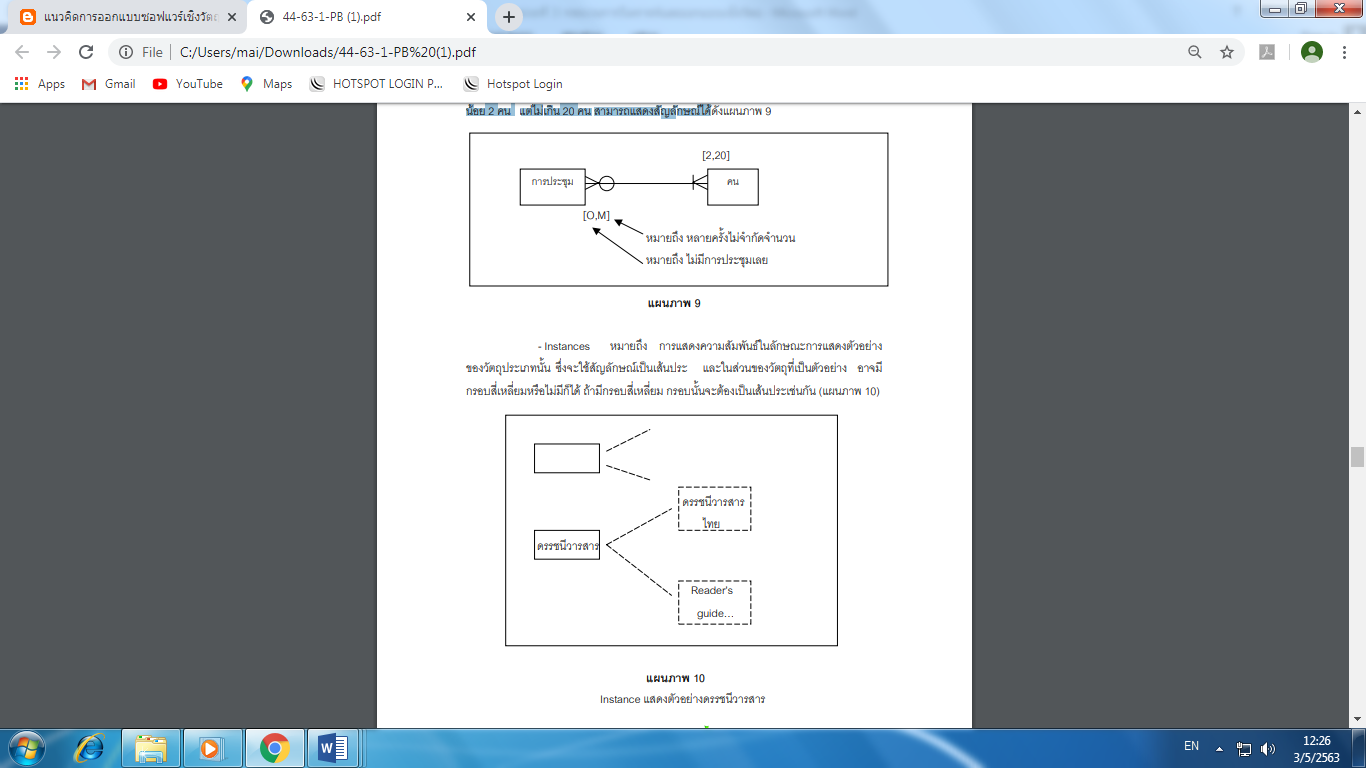 Subtypes and Inheritances
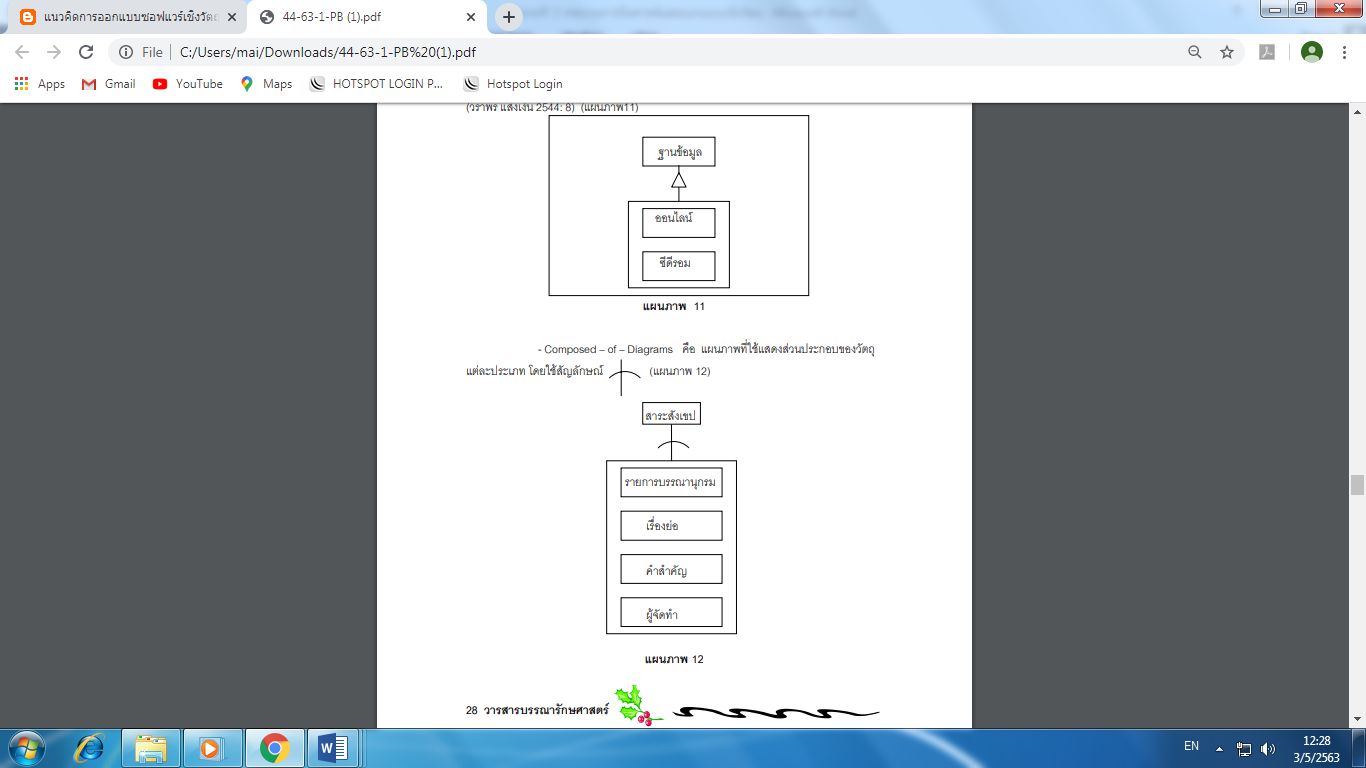 Composed – of – Diagrams
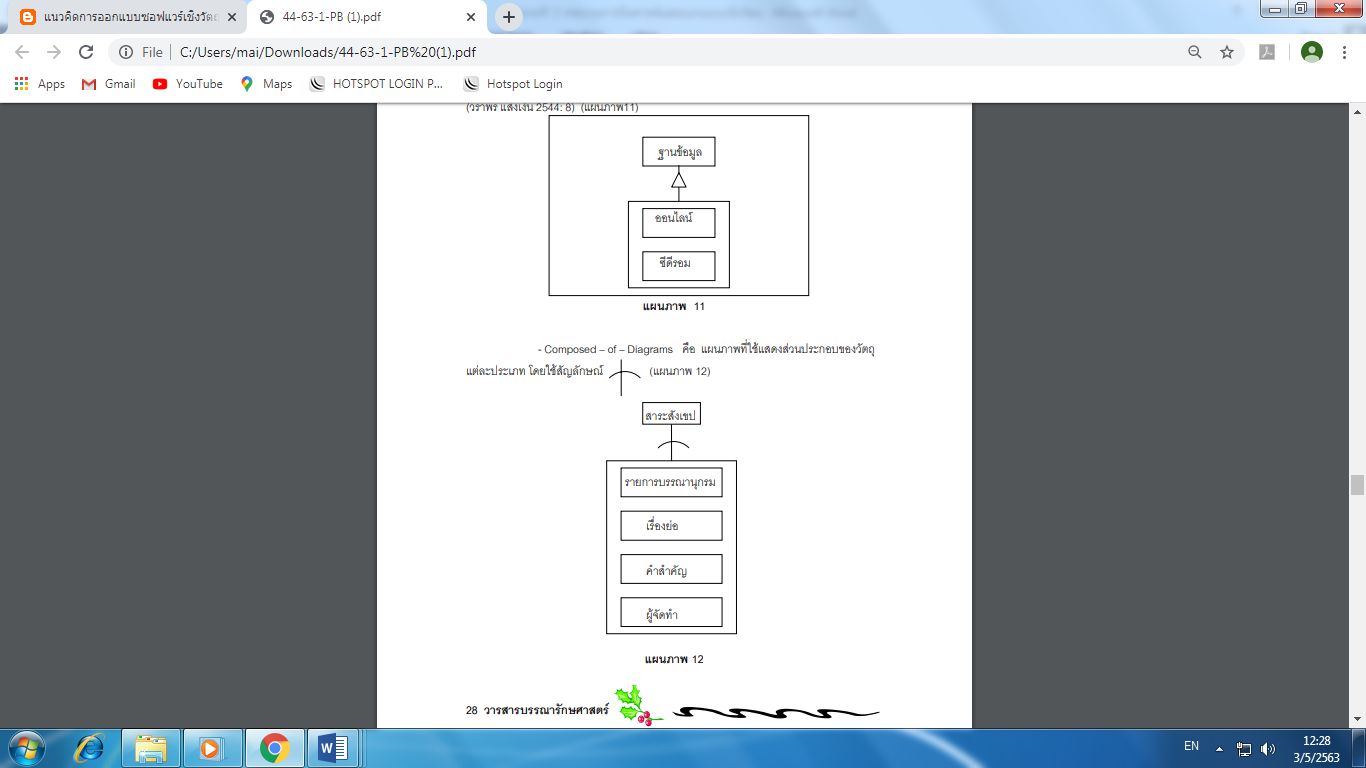 State – Transition Diagrams
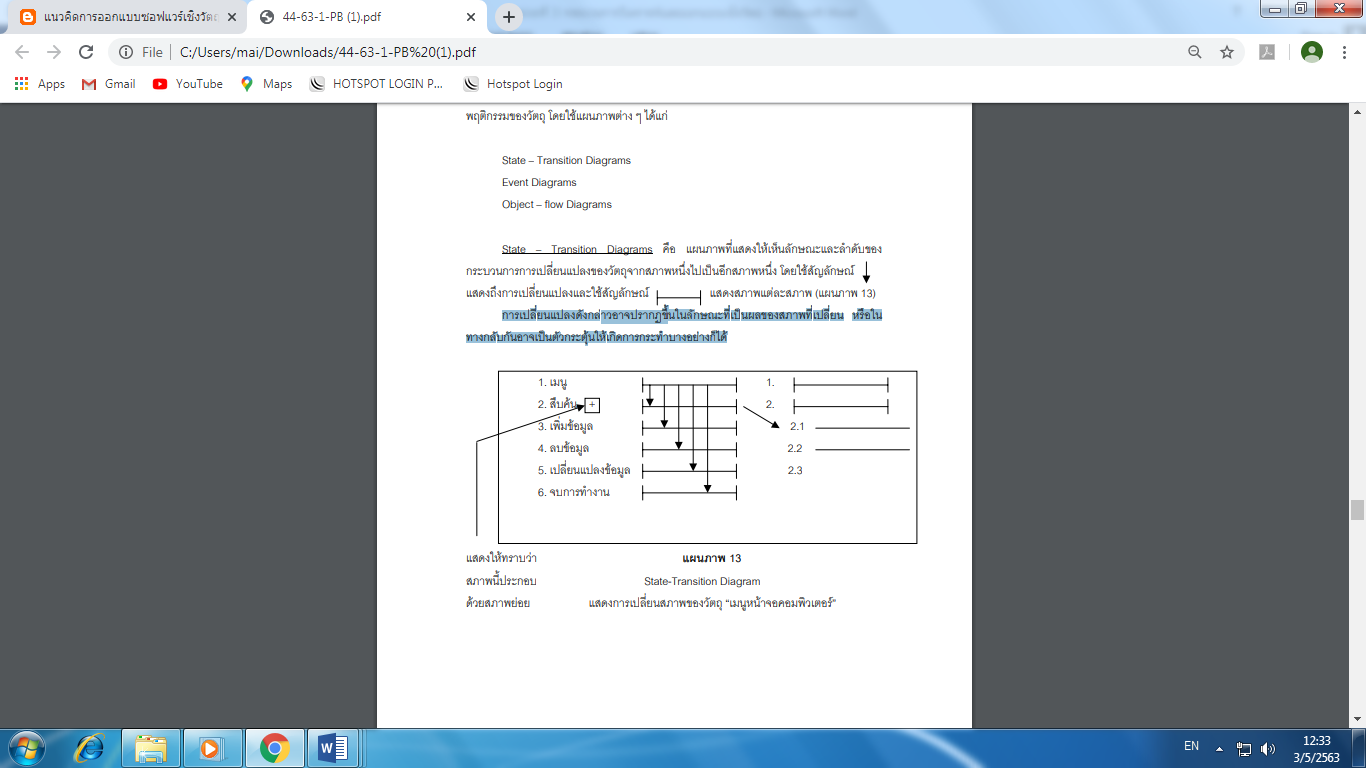 State – Transition Diagrams
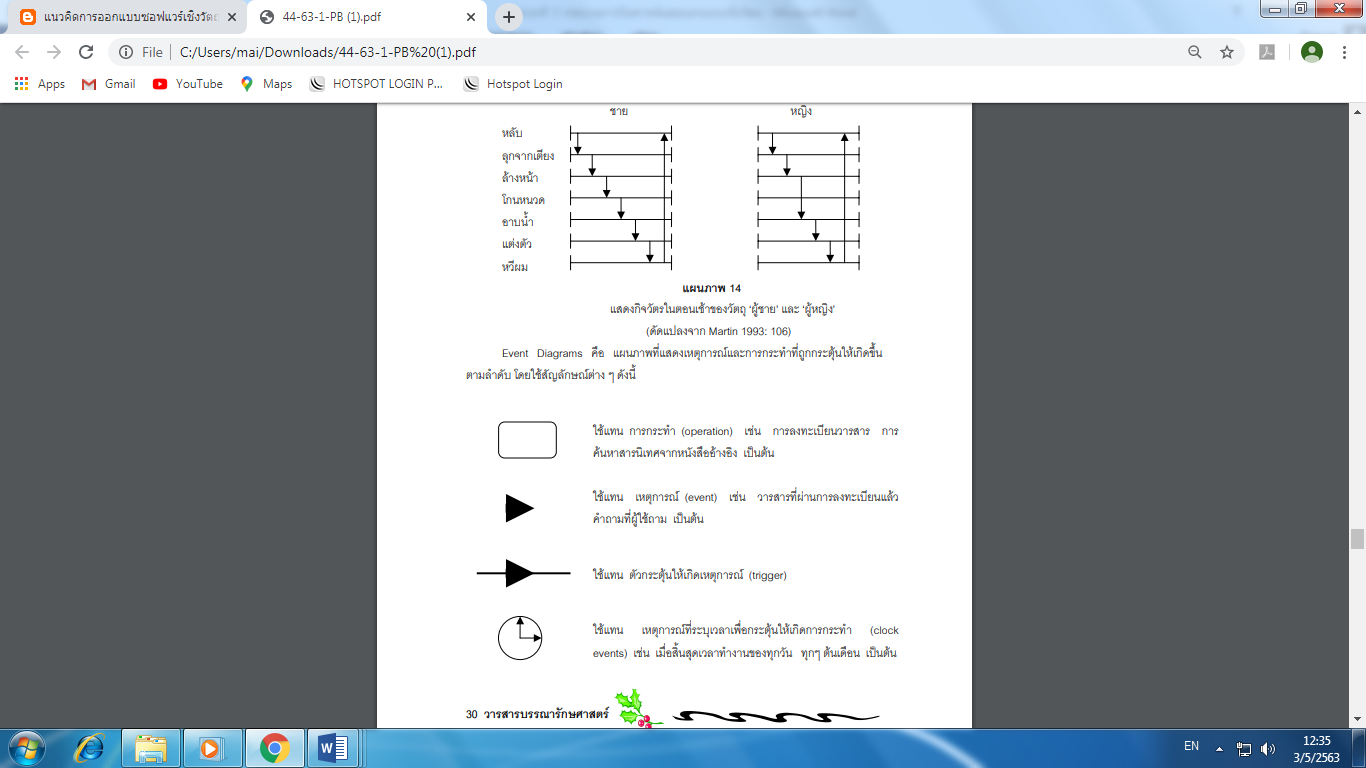 Event Diagrams
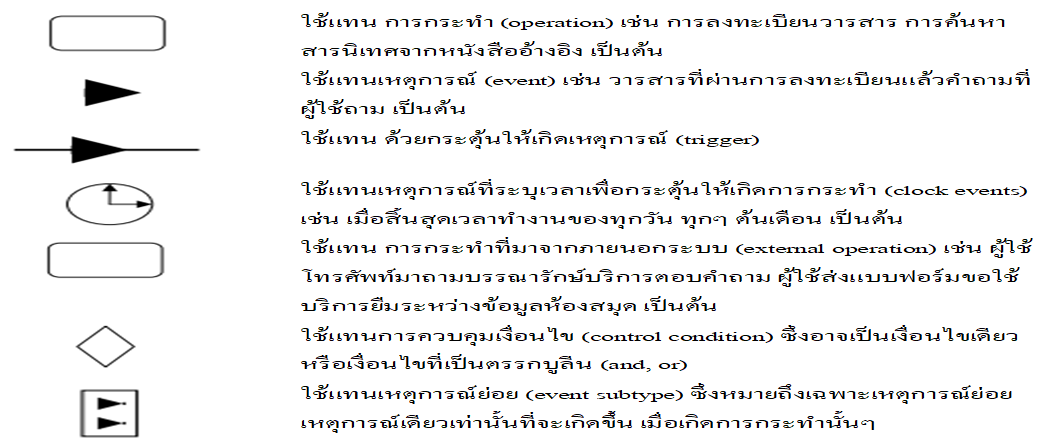 Object-Flow Diagrams
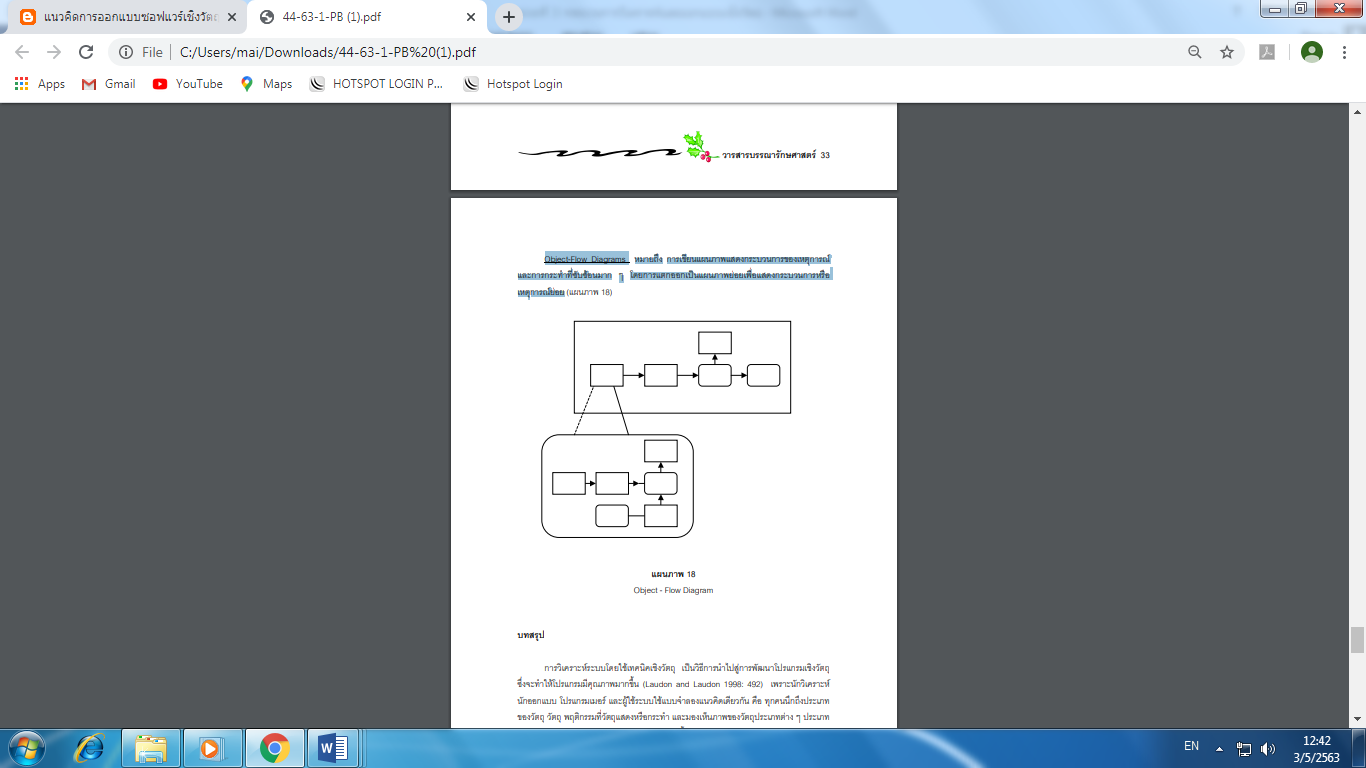 การวิเคราะห์ในวงจรการพัฒนาระบบเชิงวัตถุ
1. การวิเคราะห์เชิงวัตถุ (Object-oriented Analysis) 
2. การออกแบบเชิงวัตถุ (Object-oriented Design) 
3. การเขียนโปรแกรมเชิงวัตถุ (Object-oriented programming) 
4. การประเมิน (Evaluation)
จบการนำเสนอ
[Speaker Notes: วิชา  การวิเคราะห์และออกแบบเชิงวัตถุ (ศิวัช  กาญจนชุม)]